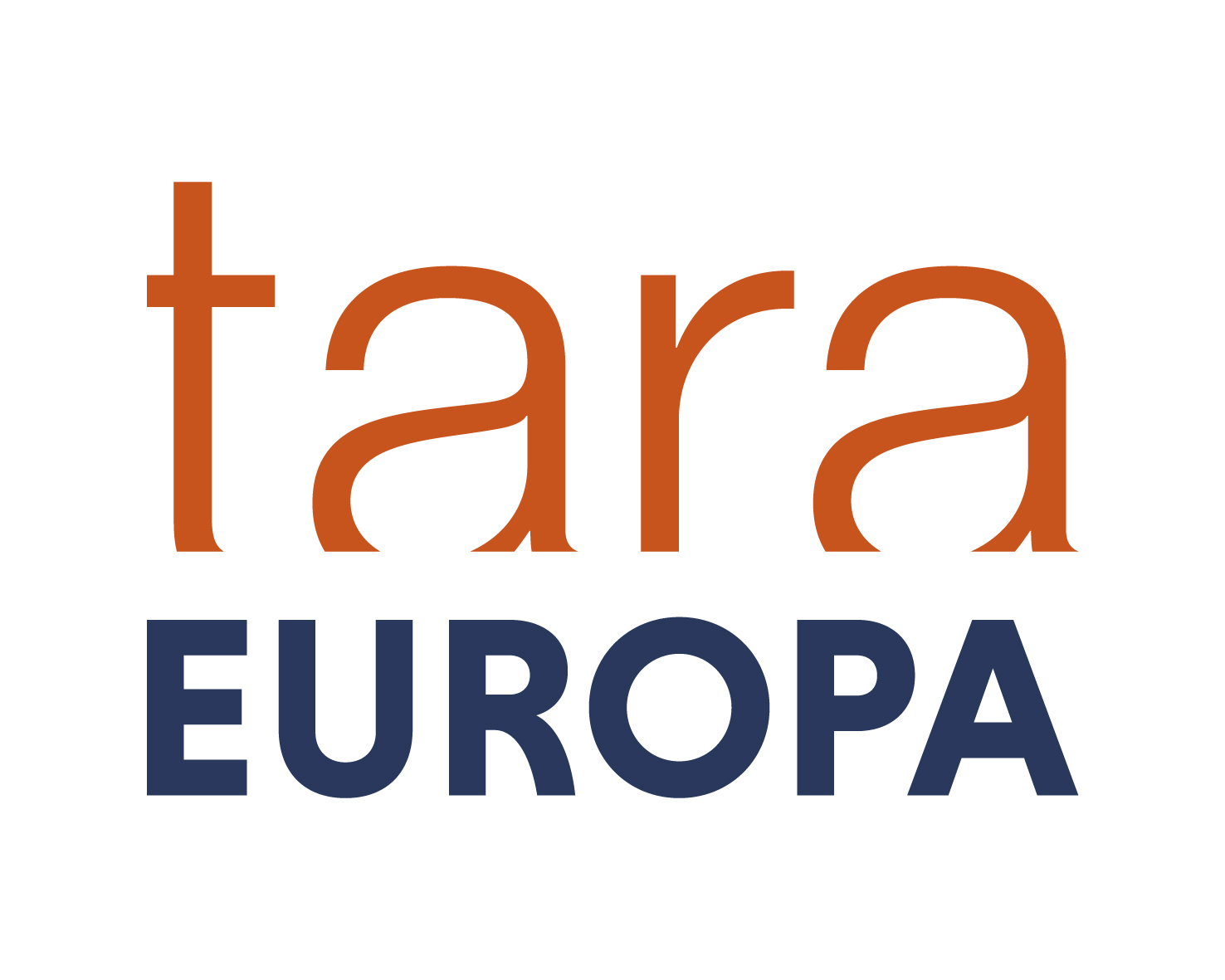 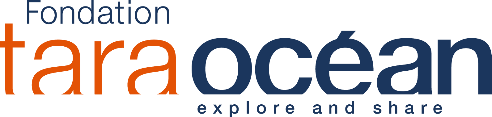 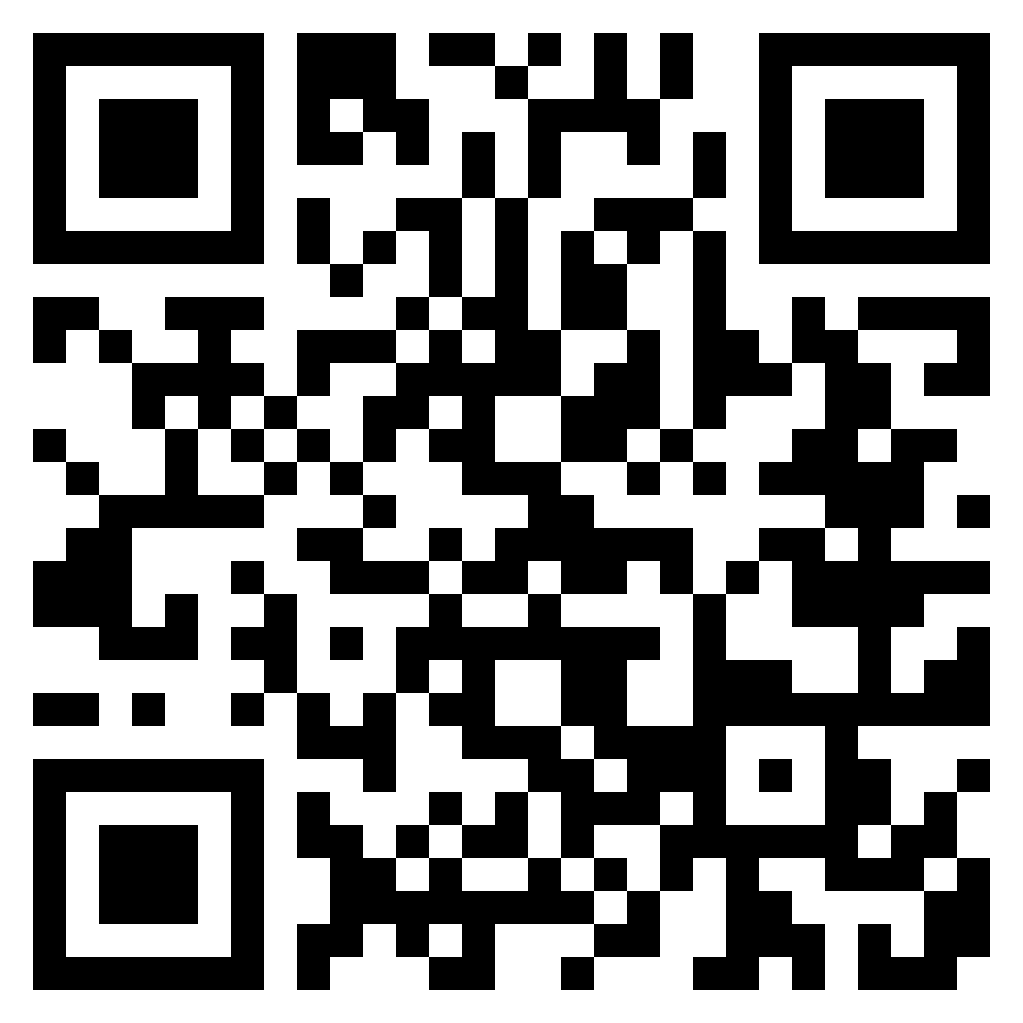 LOG-SAMPLES_S-LAB-25-1_recto_V22032023
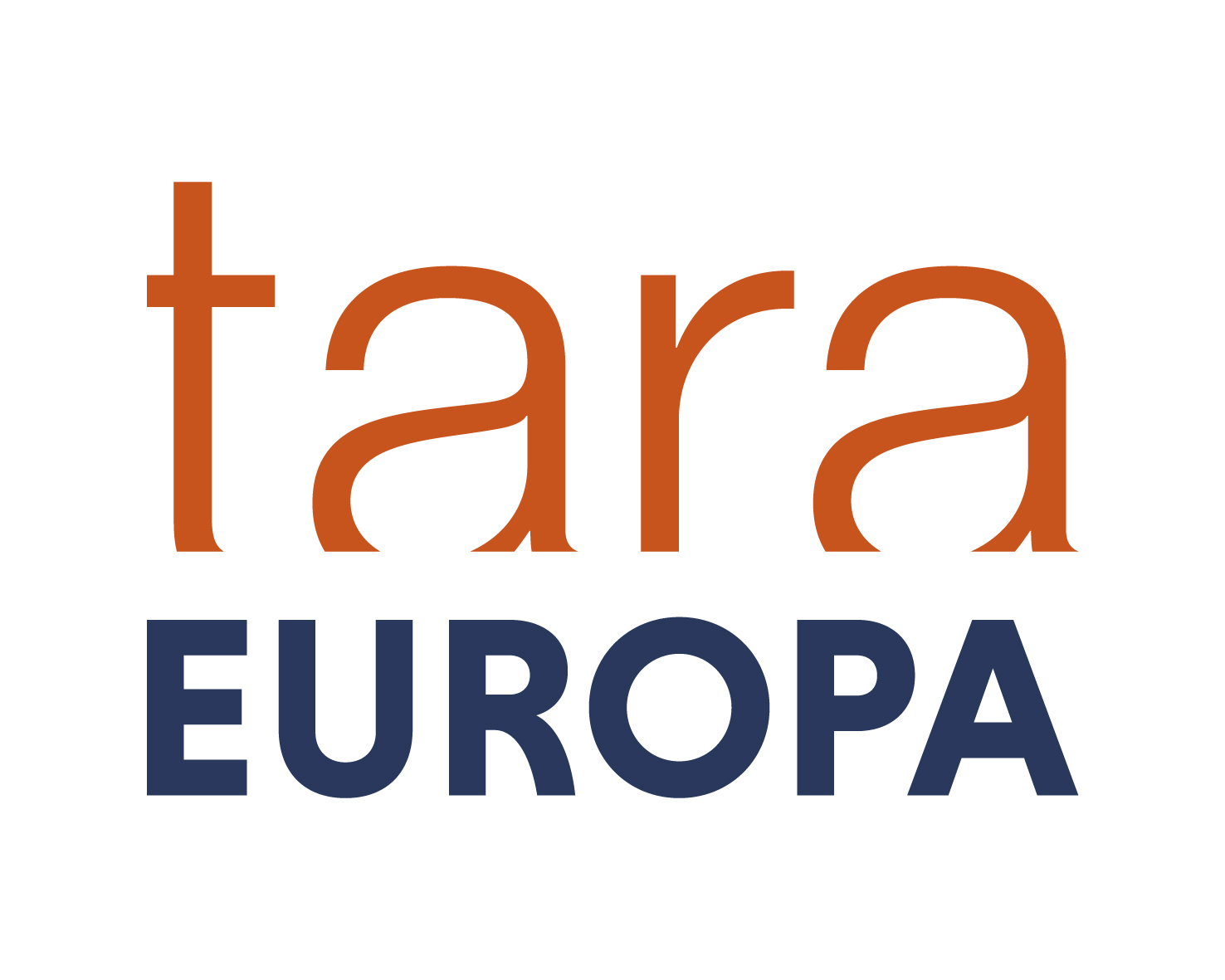 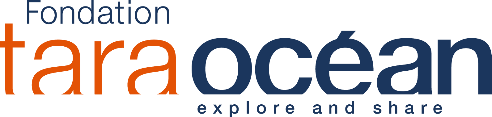 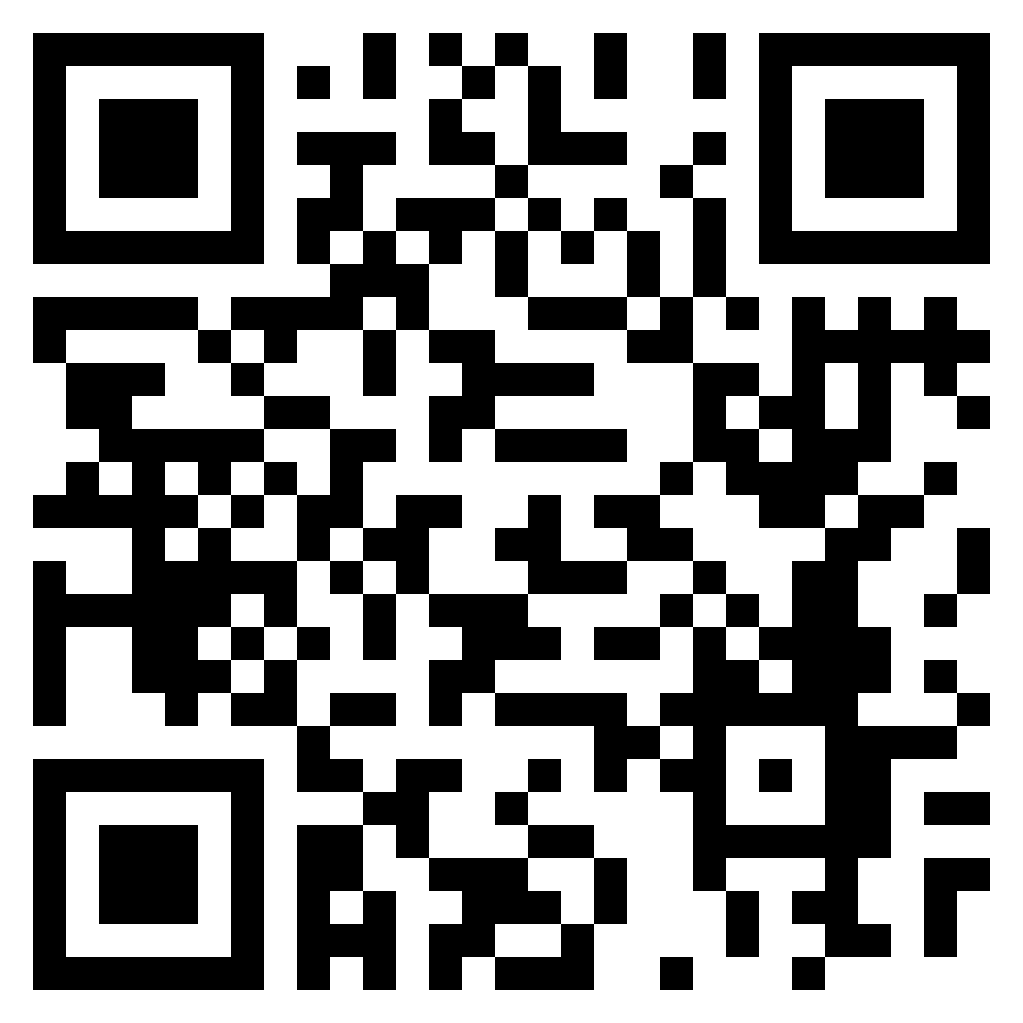 LOG-SAMPLES_S-LAB-25-1_verso_V22032023
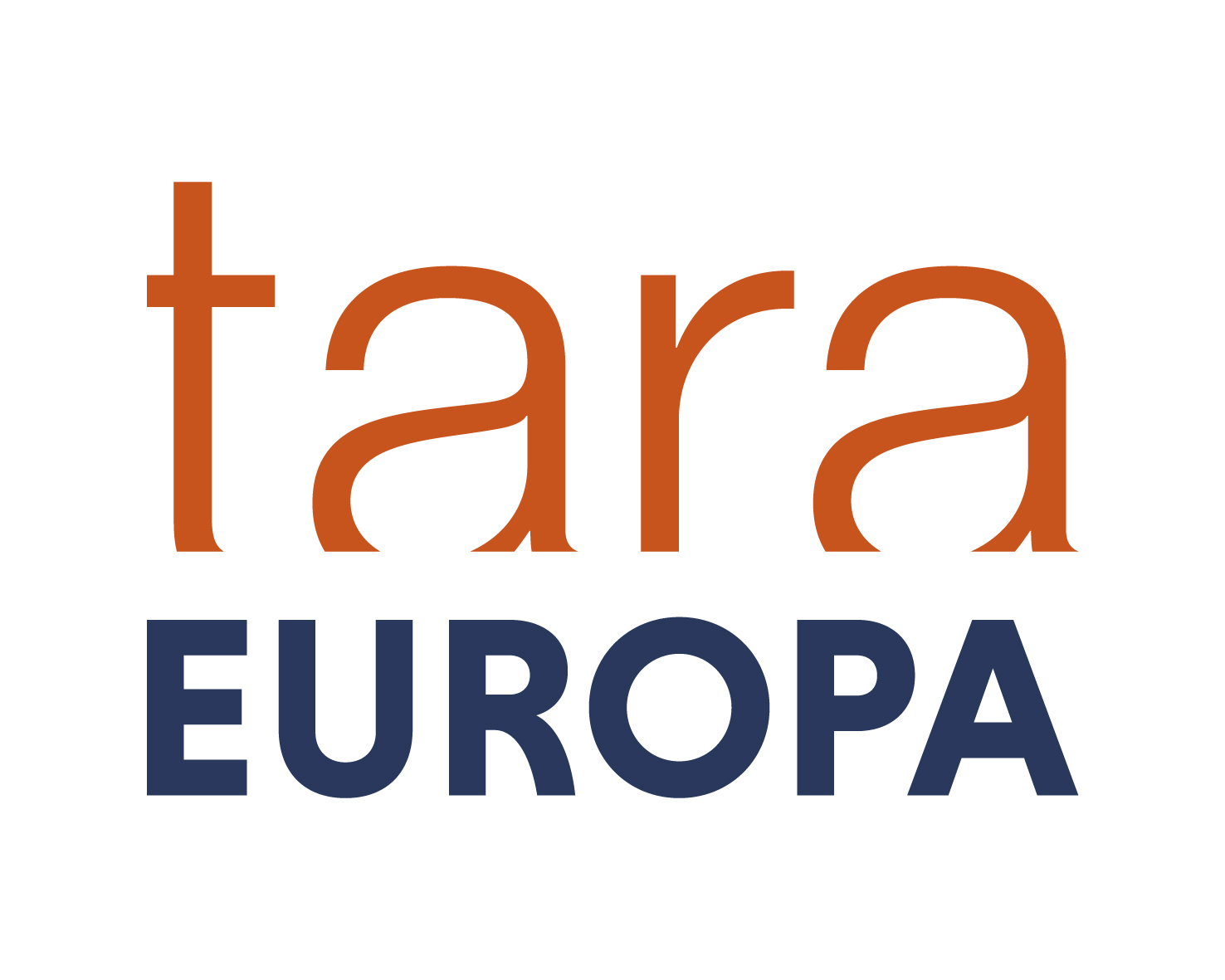 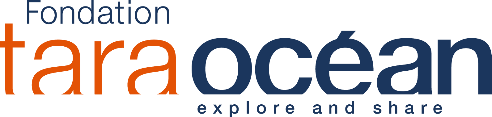 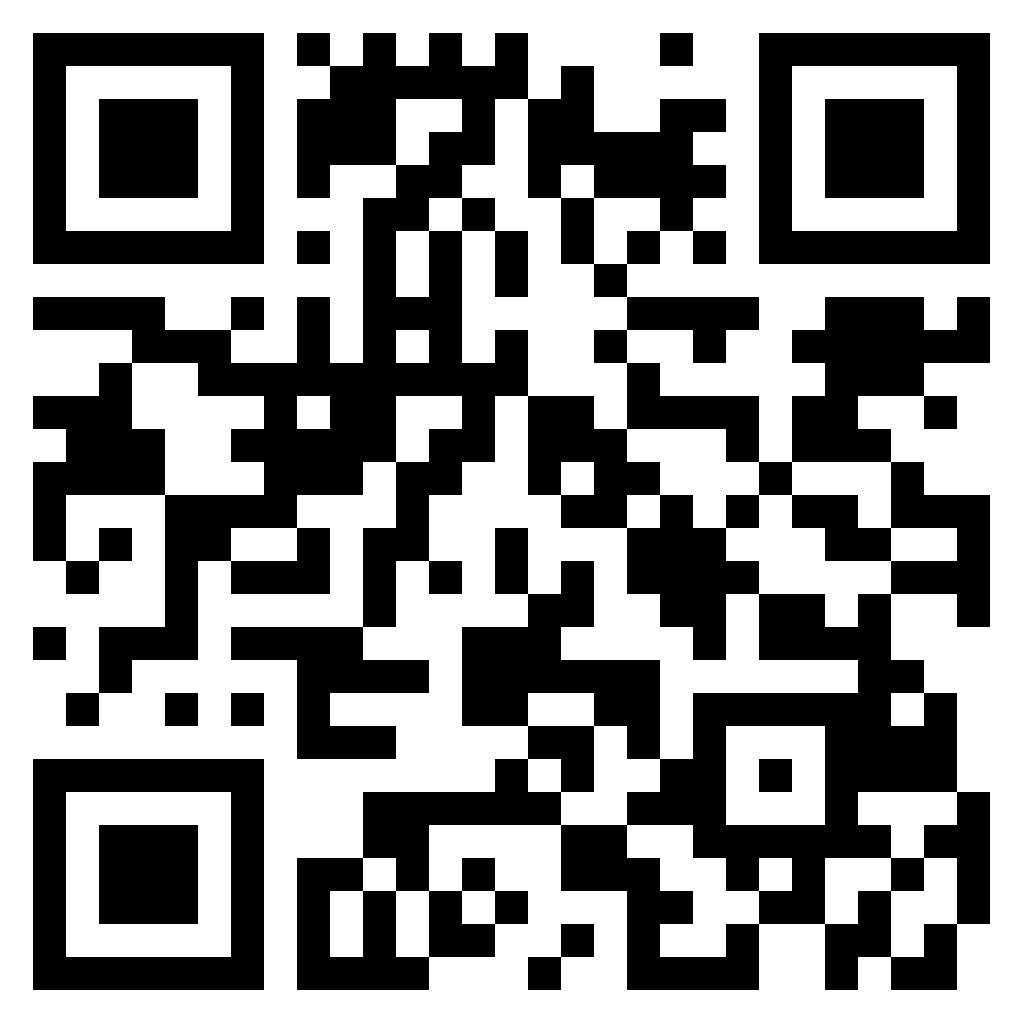 LOG-SAMPLES_S-LAB-NET-20_recto_V22032023
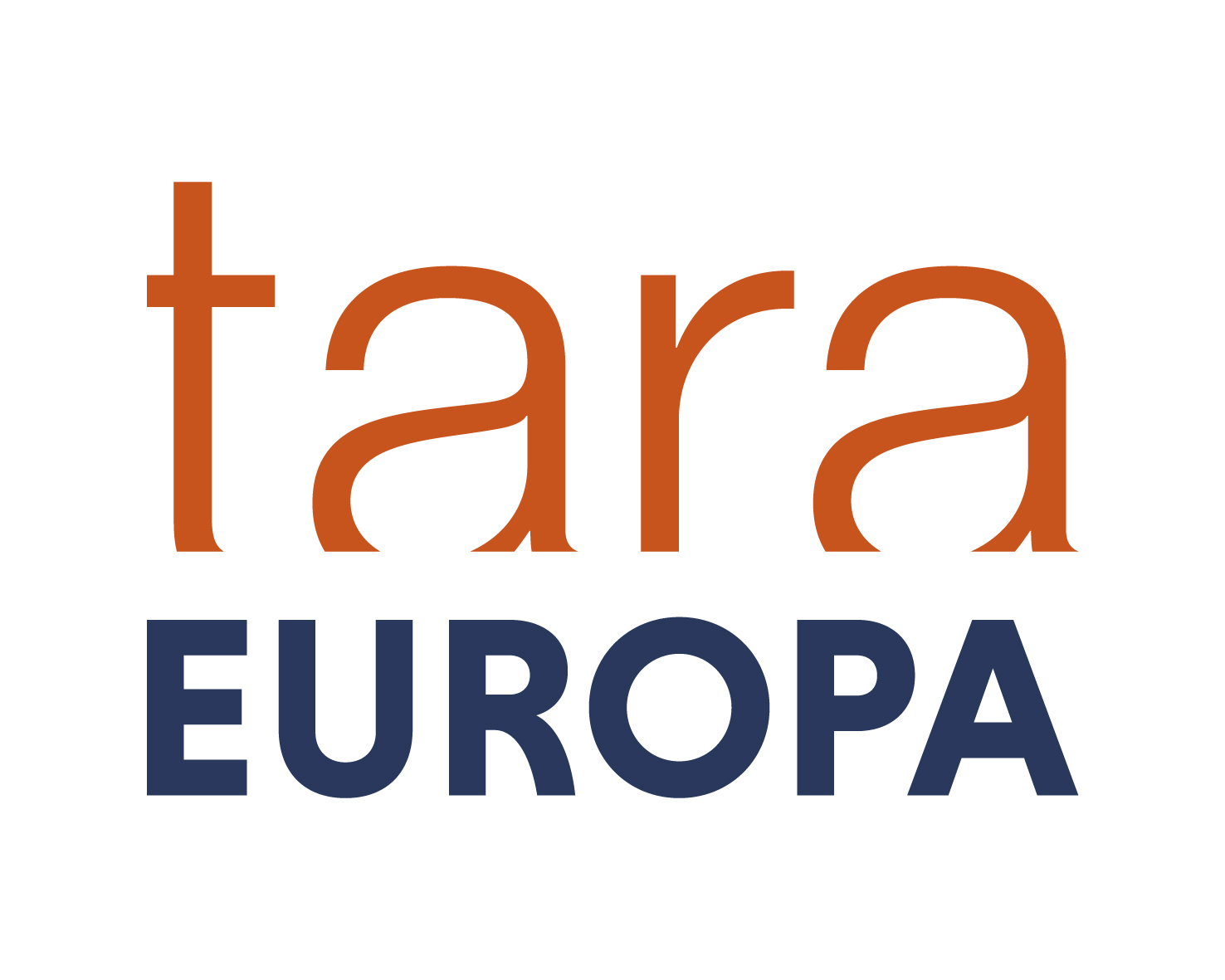 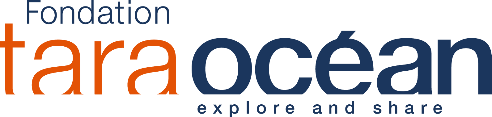 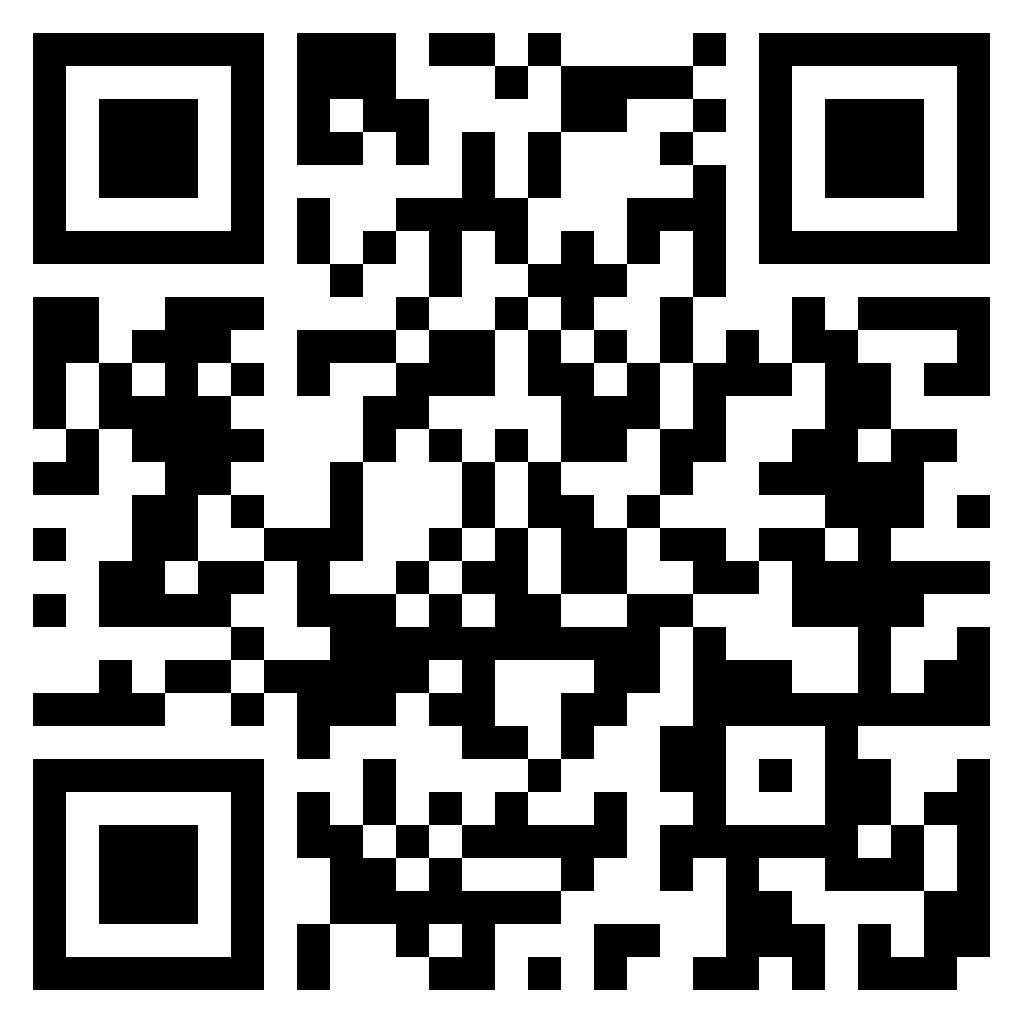 LOG-SAMPLES_S-LAB-NET-20_verso_V22032023
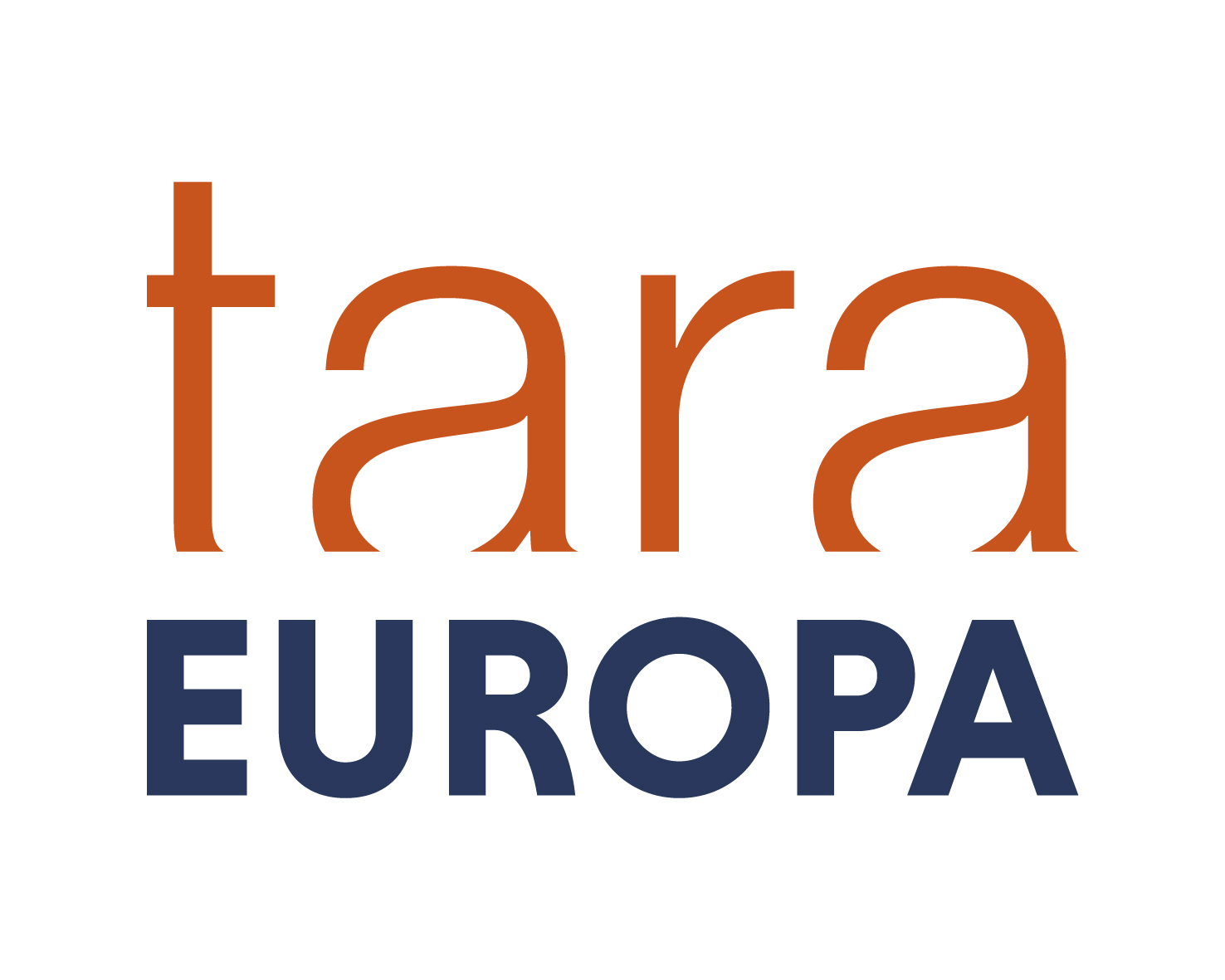 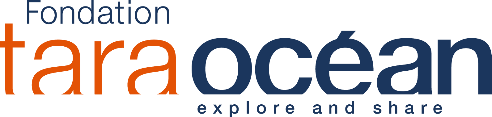 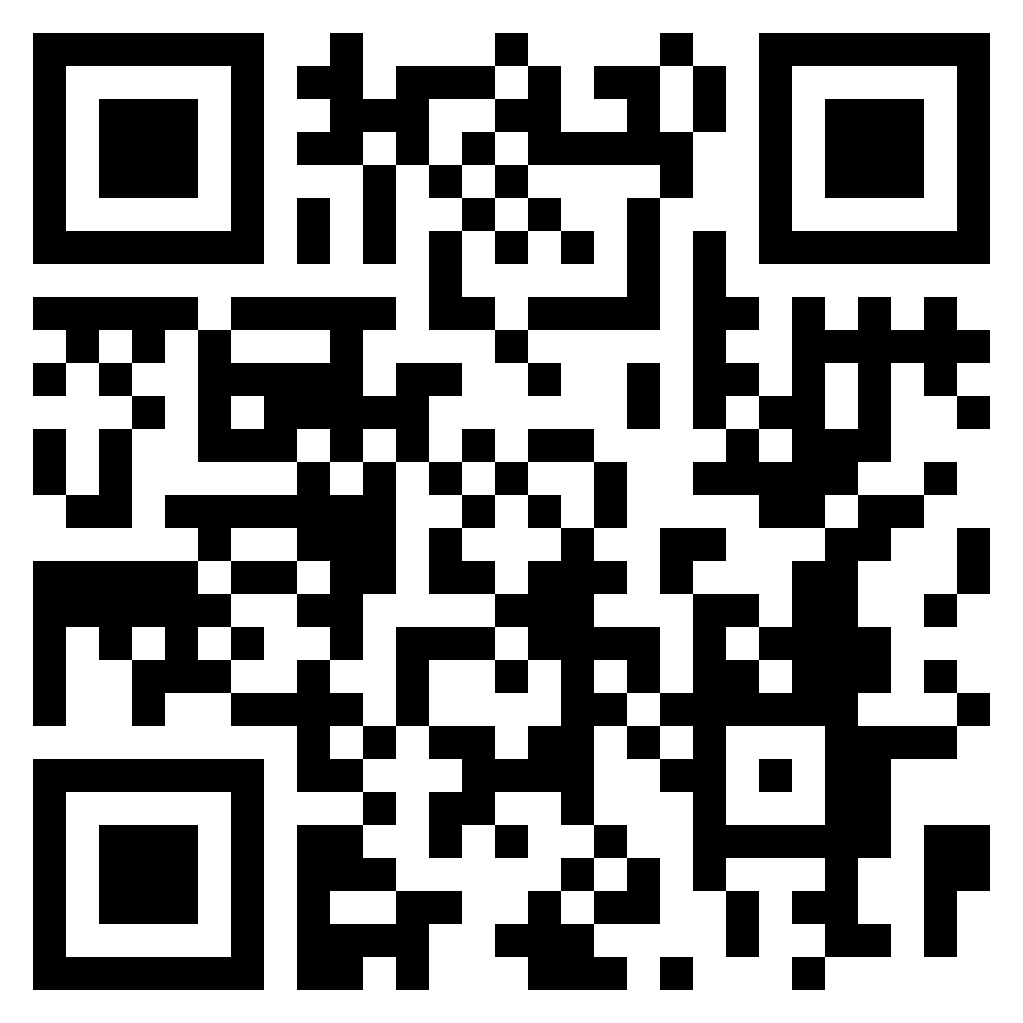 LOG-SAMPLES_S-LAB-NET-200_recto_V22032023
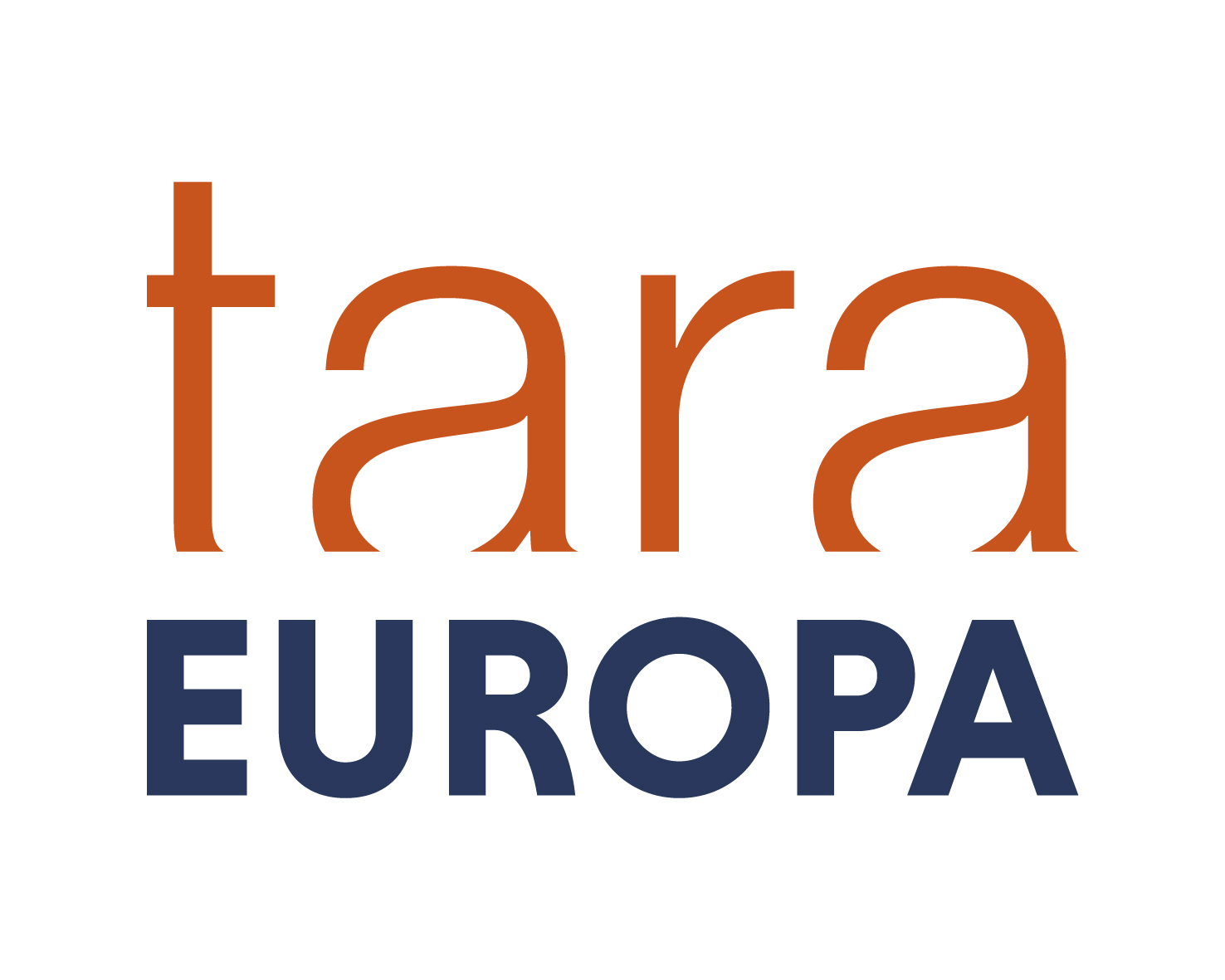 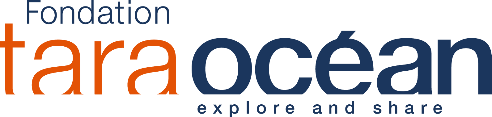 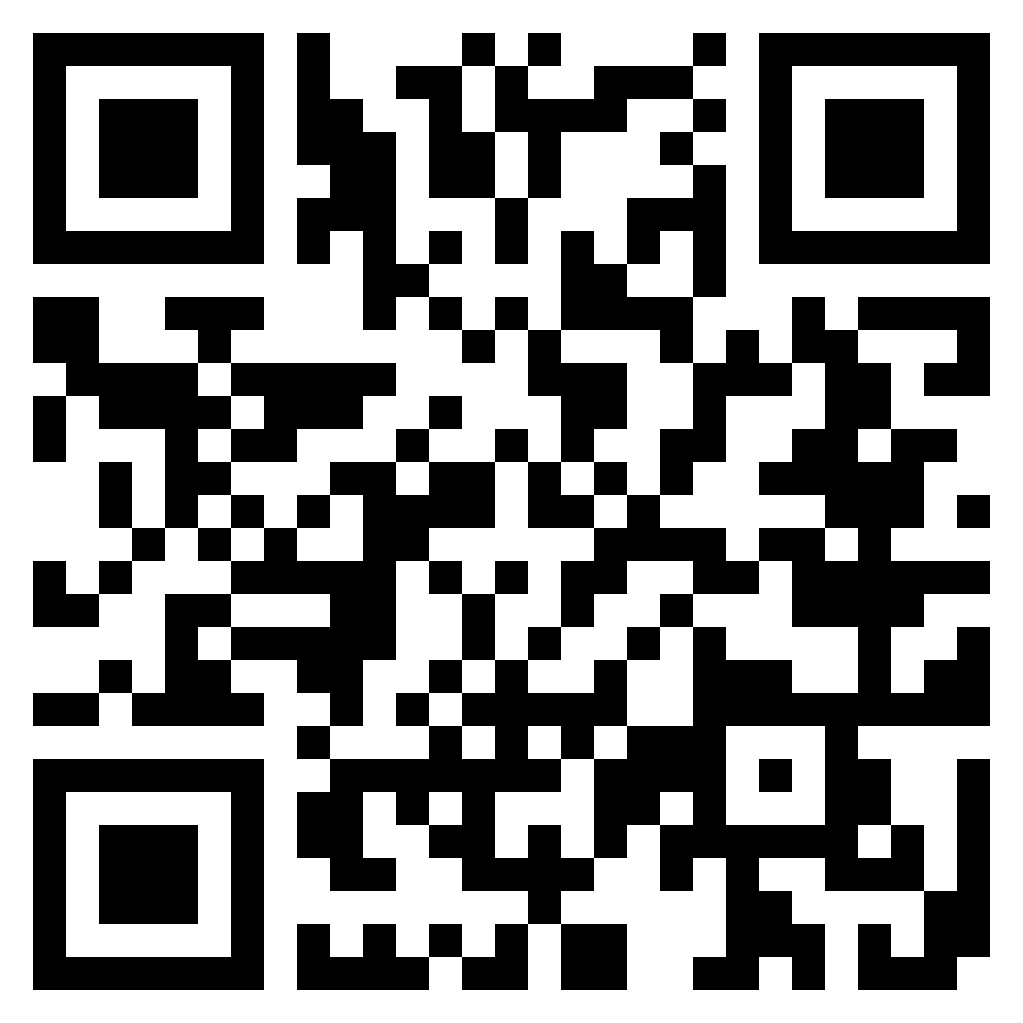 LOG-SAMPLES_S-LAB-NET-200_verso_V22032023
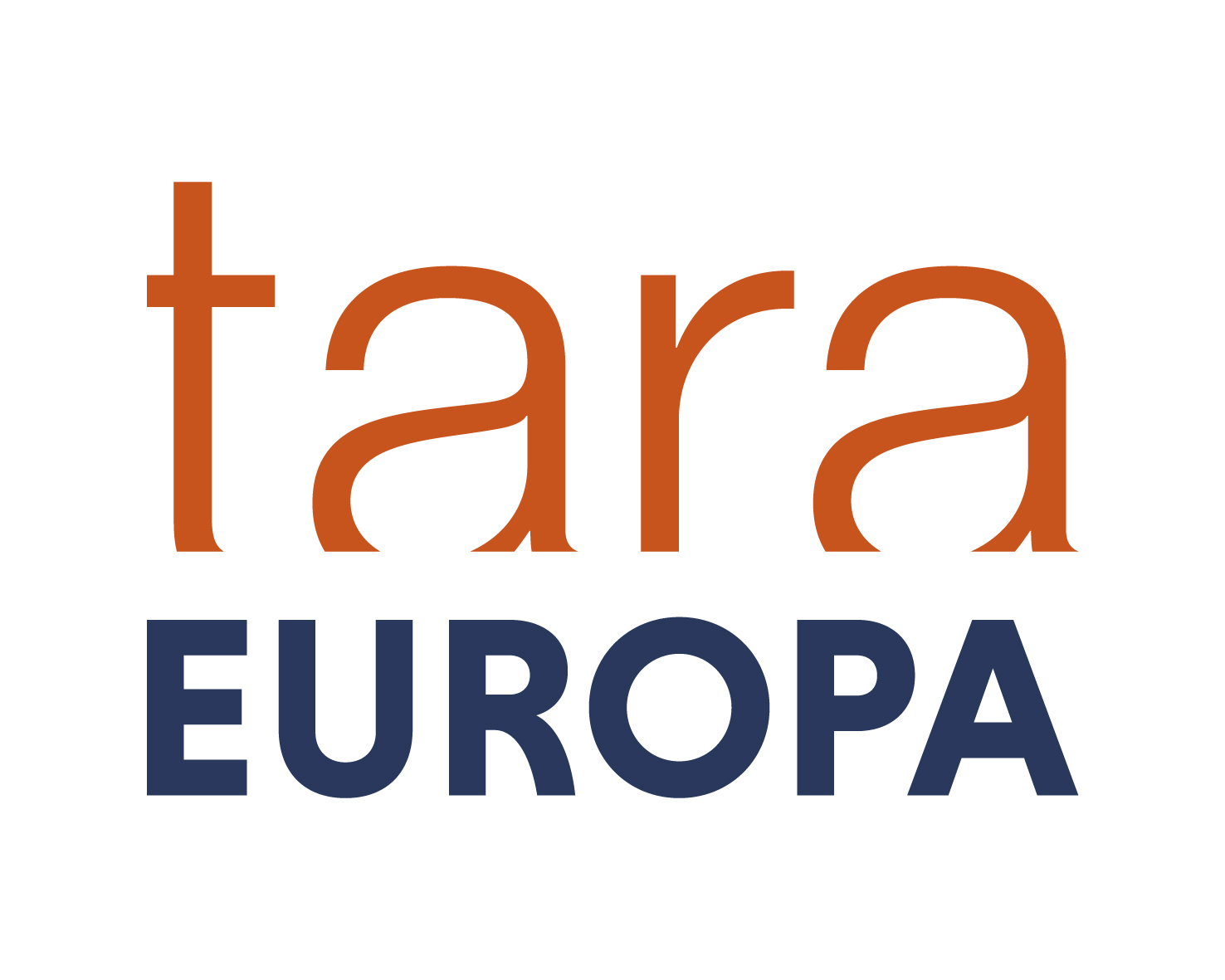 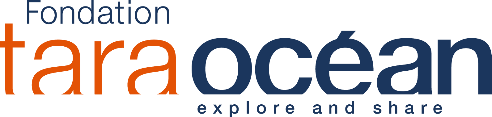 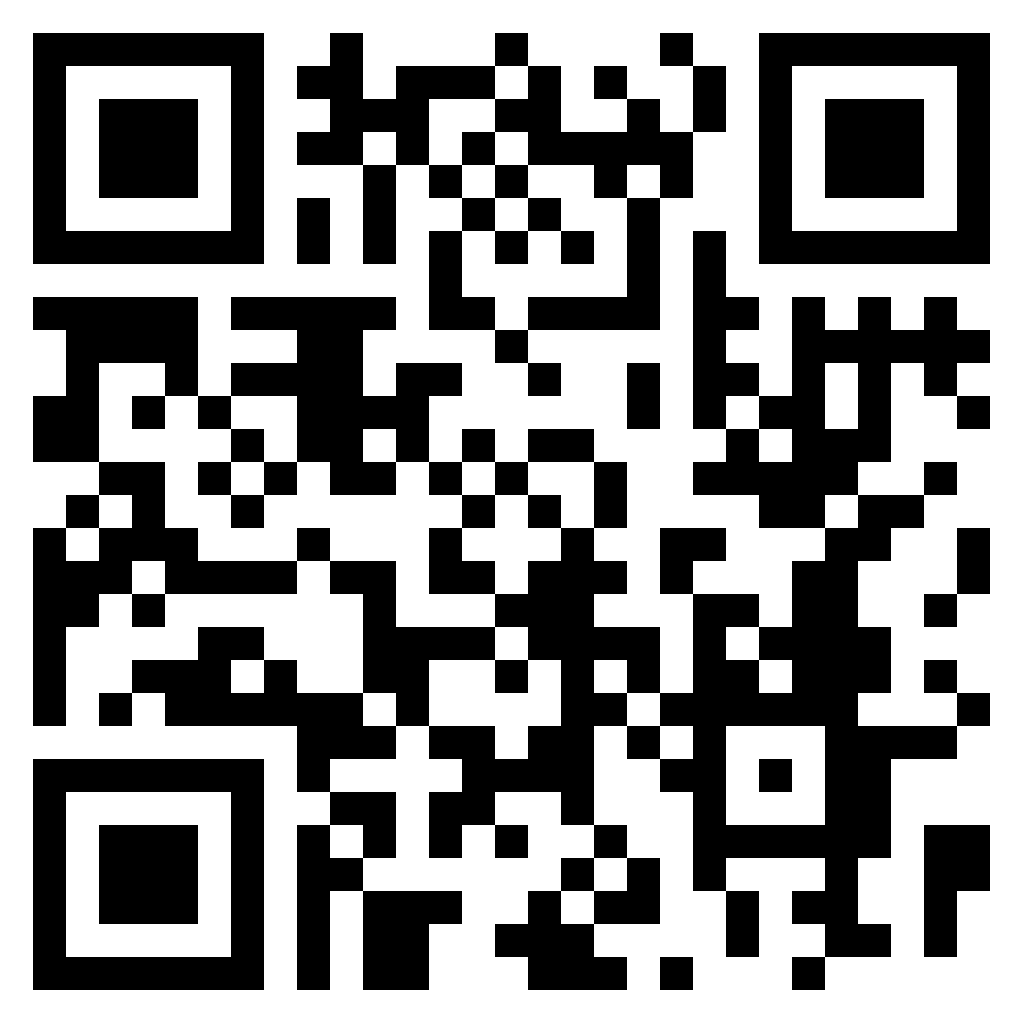 LOG-SAMPLES_S-LAB-NET-680_recto_V22032023
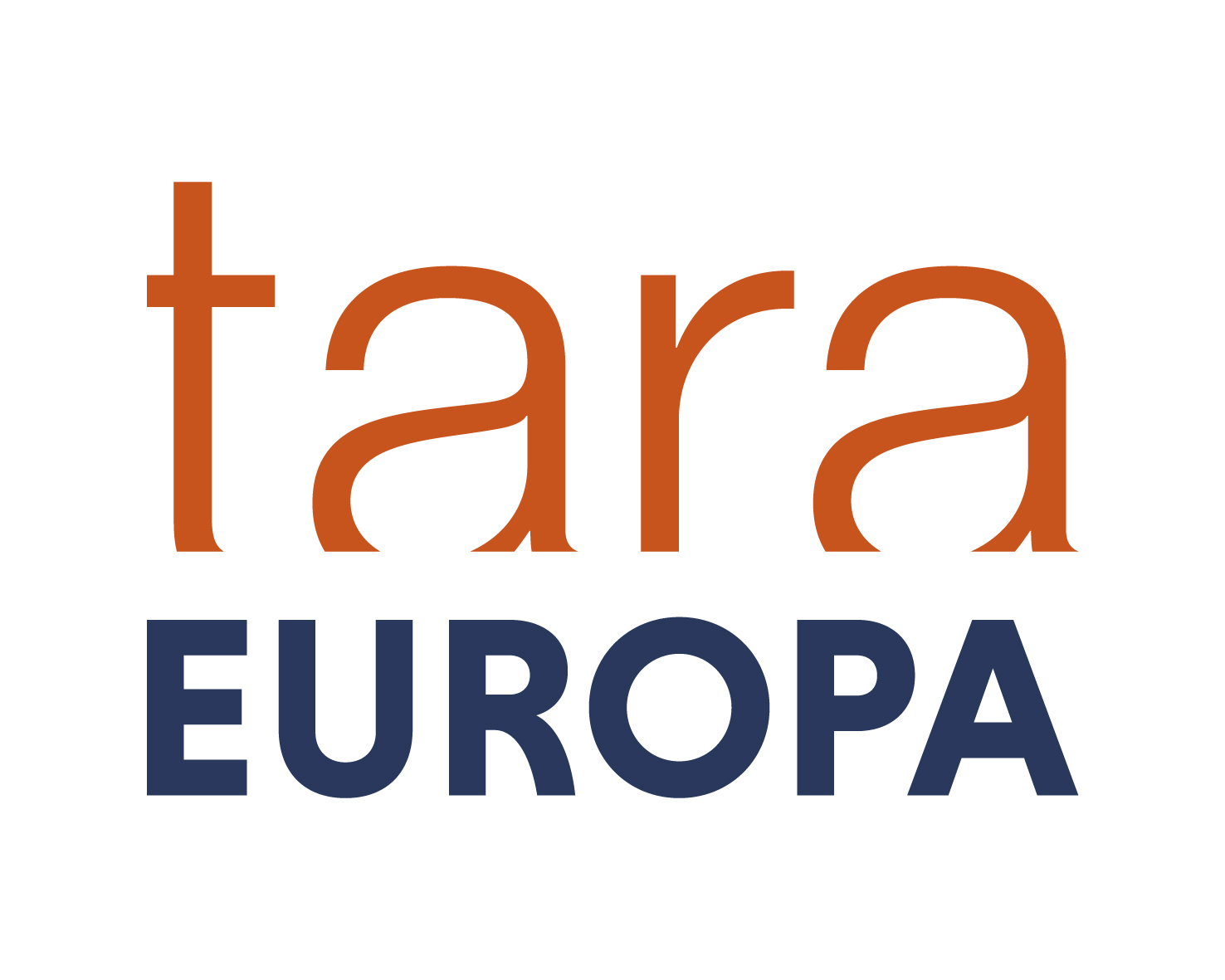 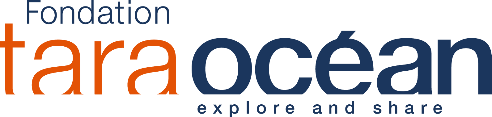 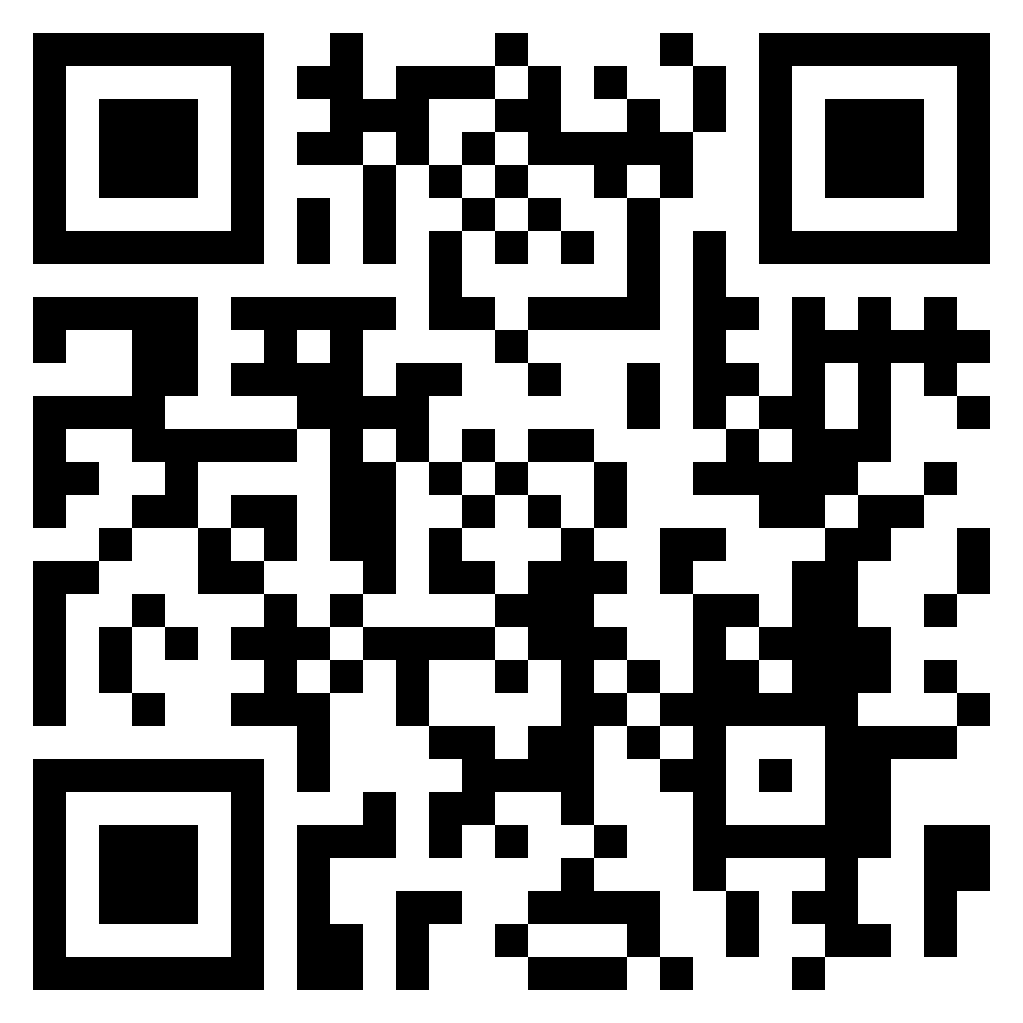 LOG-SAMPLES_S-LAB-NET-680_verso_V22032023